الصّف : الثالث المادة : لغة عربيّة تدريبٌ لغويٌّ
الموضوع :
المثنى والجمع
مخرجات التعلّم
أن تقرأ  الأمثلة قراءة سليمة معبّرة.
	أن تحدّد المفرد والمُثنى والجمع  .
	أن تتعرّف على واو الجماعة في نهاية الفعل الماضي    .
	أن تنتبه لألف التفريق بعد واو الجماعة   .
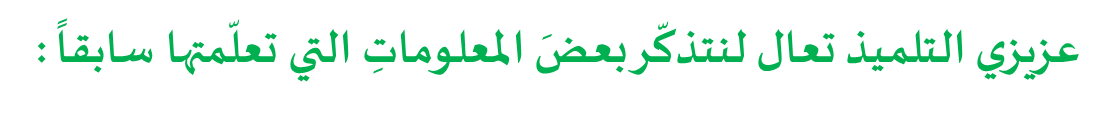 - ما أنواع الكلمة ؟
اسم      – فعل         – حرف 
  - كوّن جملةً اسميّةً بصيغةِ المُفردِ : 
        
    - كيف نحوّلُ المفردَ إلى مثنى ؟
التّلميذُ مجتهدٌ
بزيادة ألف ونون على آخرِ الاسم المفرد
اقرأ الجُمل الآتية منتبهاَ للكلماتِ الملوّنةِ :
الغوّاصُ جالسٌ بقُربي .
الدُّلفينان كبيران .   
الغواّصانِ جالسانِ بقربِهِ.
المُدَرّبون بارِعونَ.
اسم مفرد
مثنى
مثنى
جمع
ماذا نستنجُ :
أتعلّمُ
نحوّلُ المفردَ إلى مثنى :

 
نحوّلُ المفردَ إلى جمعٍ  :
      بزيادة واو   ونون    على آخرِ الاسم ِ المفرد
بزيادة ألف ونون على آخرِ الاسمِ المفردِ
تدريب:
عزيزي التّلميذ املأ كلّ فراغٍ بالكلمة المناسبة فيما يأتي:
عائدون
الولدان
فائزان
الأطفالُ
المُدرّبُ
...............................مرحان.
الصّيادون ...........................
...................................ماهرٌ
السّباحان .......................
...............................نائمون